Кейс-стади
Современные педагогические технологии
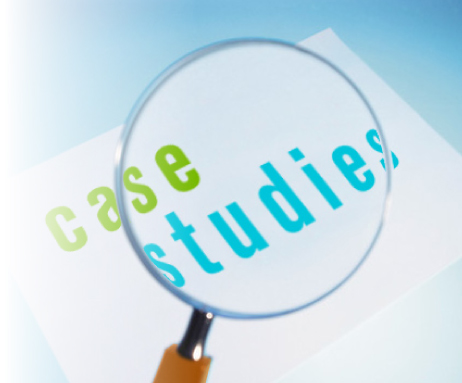 История возникновения:
США

Школа бизнеса
     Гарвардского университета

1924 год
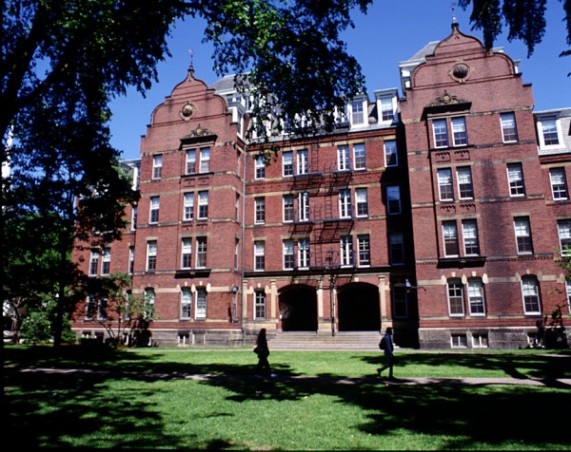 История возникновения:
Метод изучения экономики

В России стал применяться
    в 80-х г.г.

Получил широкое распростра-
     нение при изучении медици-
     ны, юриспруденции, математики
     и других наук.
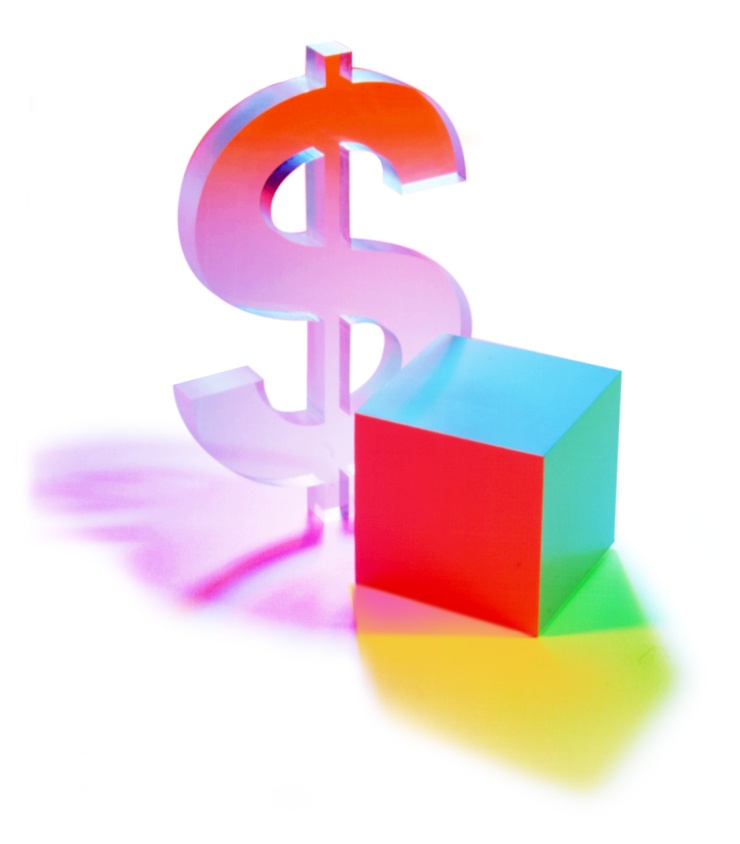 Суть метода:
«Разбор конкретных ситуаций (кейсов)»

Позволяет демонстрировать академическую теорию с точки зрения реальных событий
Типы кейсов:
1. Практические кейсы.

2. Обучающие кейсы.

3. Научно-исследовательские кейсы.
Структура и виды CASE
Вспомогательная информация
Описание конкретной ситуации
Задания к кейсу
Печатный
Мультимедиа
Видео
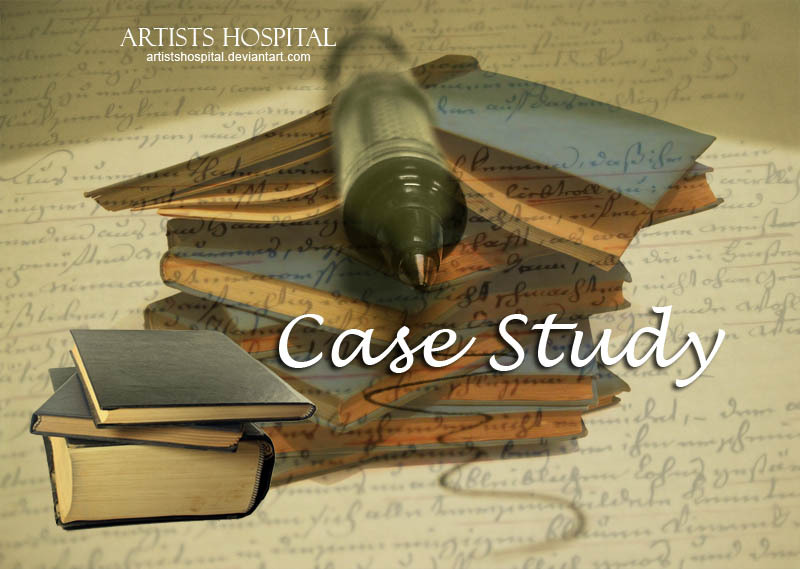 Работа над кейсом в учебном процессе обычно осуществляется в 3 этапа:
1. Индивидуальная работа обучаемых с материалами кейса.
2.Работа в малых группах. 
3.Презентация и экспертиза результатов работы малых групп на общей дискуссии.
Технология работы с кейсомдопускает 6 форматов дискуссии:
Учитель – студент: перекрёстный допрос.
Учитель -  студент: адвокат дьявола.
Учитель – студент: Гипотетический формат.
Технология работы с кейсомдопускает 6 форматов дискуссии:
4. Студент – студент: конфронтация и/или кооперация.
5. Студент -  студент: «играть роль».
6. Учитель – класс: «безмолвный» формат.
Метод кейс-стади развиваетследующие навыки:
1. Аналитические.
2. Практические.
3. Творческие.
4. Коммуникативные.
5. Социальные.
6. Самоанализ.
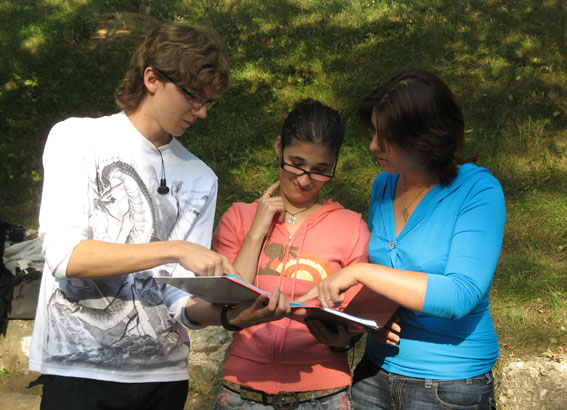 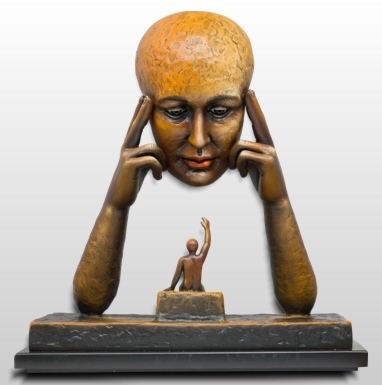 Технология конструированиякейс-стади.
Определение цели создания кейса.
Подбор соответствующей цели  реальной ситуации.
Подбор необходимых источников информации.
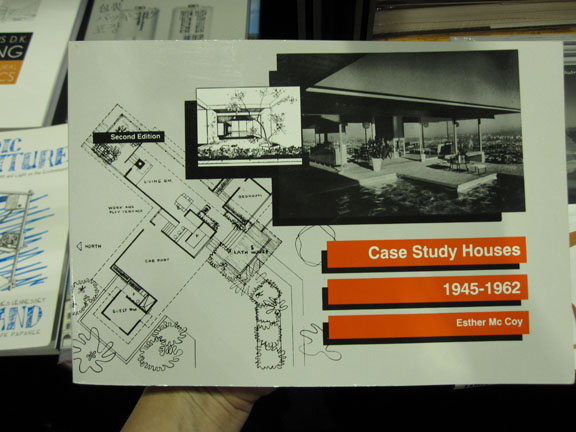 Технология конструированиякейс-стади.
4. Сбор информации и данных для кейса.
5. Проработка формы представления материала в кейсе.
6. Подготовка методических материалов по его использованию.
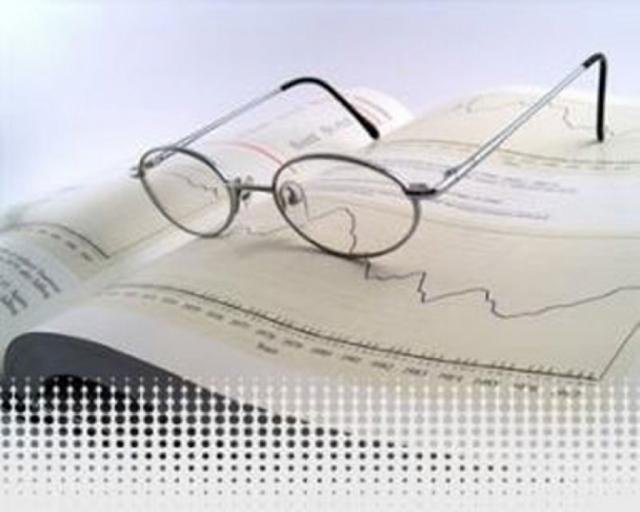 Особенности использования кейс –стади:
Может быть использован и на стадии обучения и на стадии проверки знаний.
Требует много времени.
Не может быть использован в многочисленной аудитории.